APersonal Relationship withGod
Matthew 11:28-30
[Speaker Notes: Preached at West Side on August 19, 2012 PM
Print Slides:  1,11,14
Based on a portion of a sermon outline by Joe Price (The Spirit’s Sword, 12/16/2007)]
Matthew 11:28-30
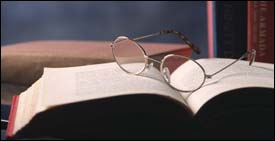 Come to Me, all you who labor                     and are heavy laden, and I will give you rest. 29 Take My yoke upon you and learn from Me, for I am gentle and lowly in heart, and you will find rest for your souls. 30 For My yoke is easy and My burden is light.”
Having a Relationship with God …
Requires Contact
1 John 2:12-14; Psalm 23:4
1 John 2:12-14
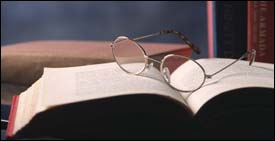 I write to you, little children,                  Because your sins are forgiven you for His name’s sake.  13 I write to you, fathers, Because you have known Him who is from the beginning.  I write to you, young men, Because you have overcome the wicked one.  I write to you, little children, Because you have known the Father.  14 I have written to you, fathers, Because you have known Him who is from the beginning.  I have written to you, young men, Because you are strong, and the word of God abides in you, And you have overcome the wicked one.
Psalm 23:4
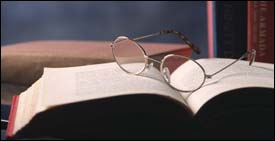 Yea, though I walk through the                       valley of the shadow of death, I will fear no evil; For You are with me; Your rod and Your staff, they comfort me.
Having a Relationship with God …
Requires Contact
1 John 2:12-14; Psalm 23:4
Requires spending Time together
In communication, worship, service
Having a Relationship with God …
Requires Contact
1 John 2:12-14; Psalm 23:4
Requires spending Time together
In communication, worship, service
Requires Trust
John 14:8-11; James 2:21-23; 1 Pet. 5:5-7
John 14:8-11
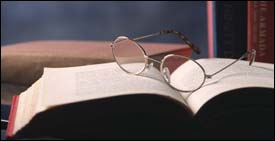 Philip said to Him, “Lord, show us                the Father, and it is sufficient for us.” 9 Jesus said to him, “Have I been with you so long, and yet you have not known Me, Philip? He who has seen Me has seen the Father; so how can you say, ‘Show us the Father’? 10 Do you not believe that I am in the Father, and the Father in Me? The words that I speak to you I do not speak on My own authority; but the Father who dwells in Me does the works. 11 Believe Me that I am in the Father and the Father in Me, or else believe Me for the sake of the works themselves.
James 2:21-23
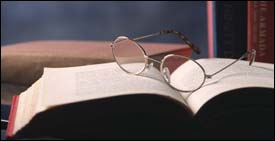 Was not Abraham our father                        justified by works when he offered Isaac his son on the altar? 22 Do you see that faith was working together with his works, and by works faith was made perfect? 23 And the Scripture was fulfilled which says, “Abraham believed God, and it was accounted to him for righteousness.”  And he was called the friend of God.
1 Peter 5:5-7
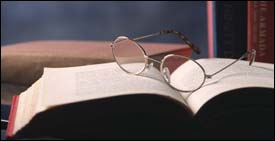 Likewise you younger people,              submit yourselves to your elders. Yes, all of you be submissive to one another, and be clothed with humility, for “God resists the proud, But gives grace to the humble.”  6 Therefore humble yourselves under the mighty hand of God, that He may exalt you in due time, 7 casting all your care upon Him, for He cares for you.
Having a Relationship with God …
Requires Contact
1 John 2:12-14; Psalm 23:4
Requires spending Time together
In communication, worship, service
Requires Trust
John 14:8-11; James 2:21-23; 1 Pet. 5:5-7
Requires Nurturing
John 14:23; Ephesians 5:8-11
John 14:23
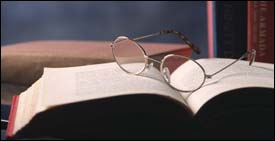 Jesus answered and said to him,                  “If anyone loves Me, he will keep My word; and My Father will love him, and We will come to him and make Our home with him.

YOU must take care of your relationship with God.
Ephesians 5:8-11
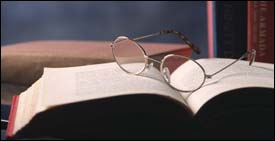 For you were once darkness, but              now you are light in the Lord. Walk as children of light 9 (for the fruit of the Spirit is in all goodness, righteousness, and truth), 10 finding out what is acceptable to the Lord. 11 And have no fellowship with the unfruitful works of darkness, but rather expose them.
Conclusion
To have a personal relationship with God, you must know Him, or rather, be known by Him.

(cf. Galatians 4:8-9)
Galatians 4:8-9
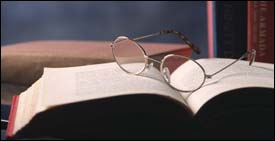 But then, indeed, when you did                not know God, you served those which by nature are not gods. 9 But now after you have known God, or rather are known by God, how is it that you turn again to the weak and beggarly elements, to which you desire again to be in bondage?

We must choose, and diligently work to maintain a personal relationship with God!